DevOps
CIS 640 Guest Lecture
Spring 2022
software DEVelopment+ it OPerations=DevOps
https://en.wikipedia.org/wiki/DevOps
[Speaker Notes: History – previously software took a long time to develop, required lots of work to package and deploy (sell).
With the internet, distribution became simpler
Also, software RUNS the internet
With Agile, the focus is on faster sprints between working products
Can we release those working products quickly enough to be useful?
Have to speed up and automate things A LOT]
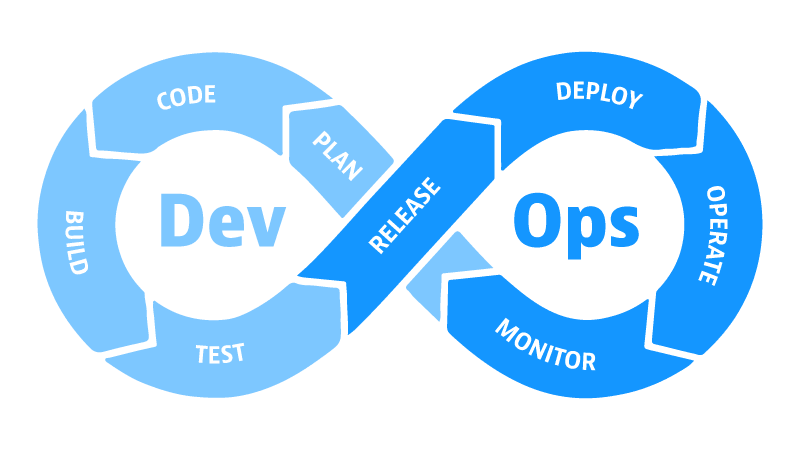 https://www.dynatrace.com/news/blog/what-is-devops/
[Speaker Notes: The DevOps Toolchain (Should feel like Agile)
Start by planning what you want to build
Write the code
Build the program
Test it. 
If it passes, create a release and deploy
Then, while operating the software, monitor for defects, which feed back into the Agile backlog for the next sprint]
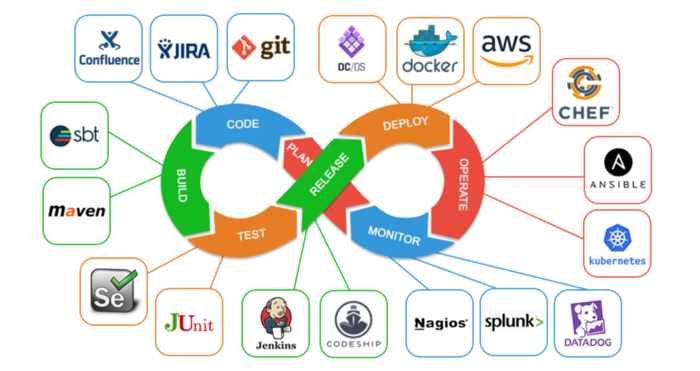 https://medium.com/swlh/how-to-become-an-devops-engineer-in-2020-80b8740d5a52
Plan: Microservices
https://cloud.google.com/blog/topics/developers-practitioners/microservices-architecture-google-cloud
[Speaker Notes: Microservices – small, independent applications with a clear API for interaction that can be deployed independently as they are updated.]
Shift Left
https://devopedia.org/shift-left
[Speaker Notes: Shift left – move tasks that used to happen later in the process, such as testing, to earlier in the proces]
Code: Branching Strategy
https://born4joy.wordpress.com/2019/05/10/sitecore-devops-a-b-c/
Continuous Integration
https://en.wikipedia.org/wiki/Continuous_integration
https://www.devonblog.com/continuous-delivery/continuous-integration-best-practices/
[Speaker Notes: Continuous integration – everyone is merging (integrating) their code frequently, several times a day 
Keeps the software in an “always deployable” state
Eliminate the “works on my machine” problems
Visibility into the project – it can be built and run at any point

Commit frequently, don’t break the build!
Code quality audits are essential here!]
Build: Automation
https://gluonhq.com/use-github-actions-to-automate-your-gluon-build-and-release-cycle/
Test: Full Test Suites
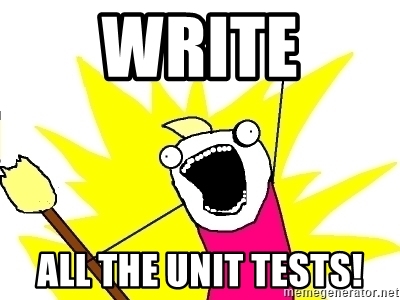 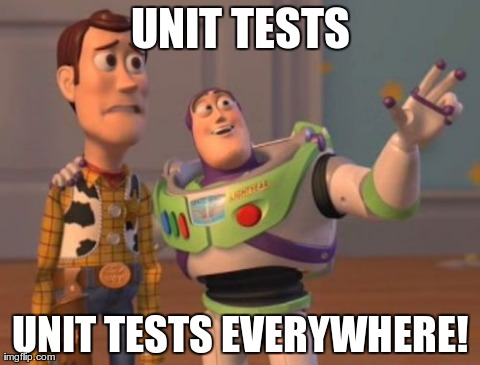 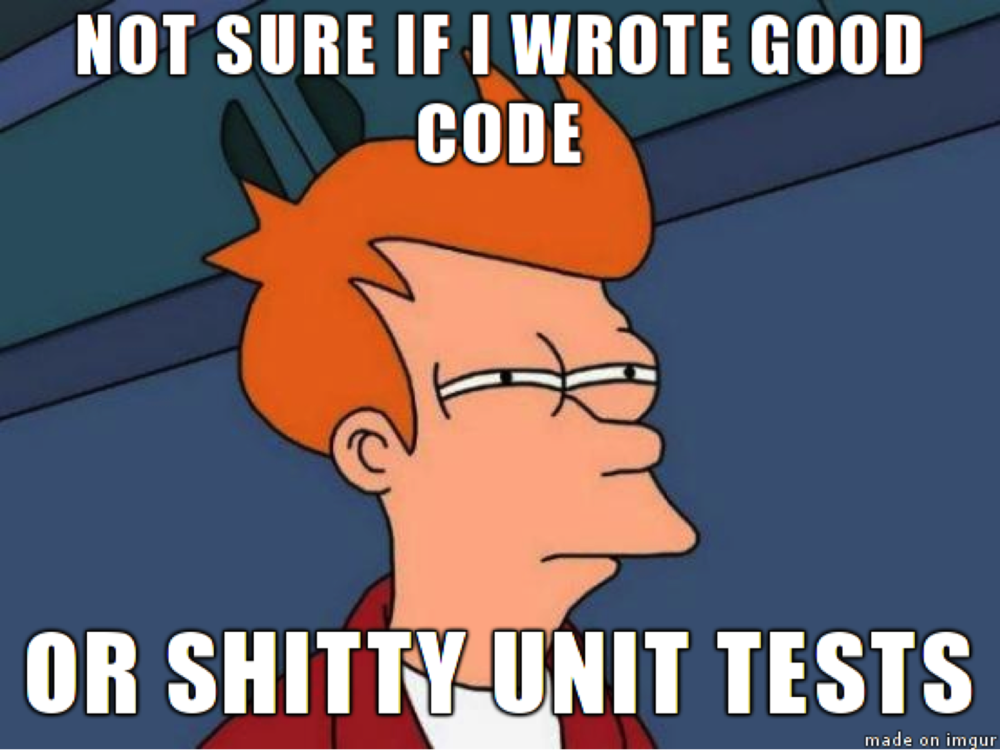 Release: Only if Tests Pass
That’s this
part here
https://en.wikipedia.org/wiki/Continuous_delivery
Continuous Delivery
https://www.plutora.com/blog/continuous-delivery-model
Deploy: Environments
https://docs.microsoft.com/en-us/azure/devops/pipelines/release/?view=azure-devops
Operate: Infra as Code
https://dzone.com/articles/5-principles-of-infrastructure-as-code-iac
Docker
https://www.nakivo.com/blog/docker-vs-kubernetes/
Kubernetes
https://www.nakivo.com/blog/docker-vs-kubernetes/
Monitor: Is it Working?
https://www.softwaretestinghelp.com/system-monitoring-software/
Feature Flags
https://launchdarkly.com/blog/feature-flag-driven-development/
Feature Flags
https://launchdarkly.com/blog/feature-flag-driven-development/
Demo Time
GitHub Actions
GitLab Runner
Demo Time
GitHub Actions
GitLab Runner
YML Configuration
Docker
Shell Scripts
Workflows & Jobs
Triggers
GitLab API Access
YML Configuration
JavaScript & Docker
Marketplace
Workflows & Jobs
Triggers
GitHub API Access
Follow Along!
https://russfeld.me/talks